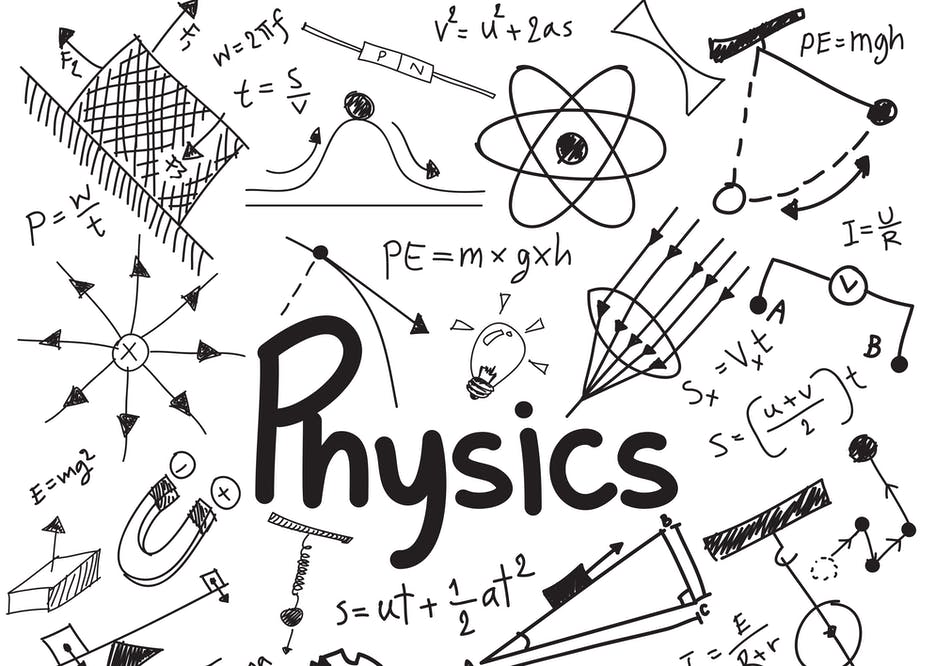 Η διάλεξη θα ξεκινήσει 
στις 10:15 ακριβώς
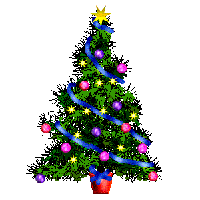 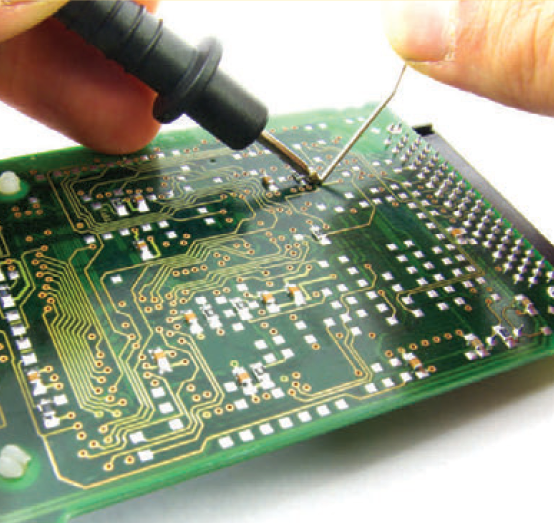 Φυσική για Μηχανικούς
Ηλεκτρικά Κυκλώματα Συνεχούς Ρεύματος
Εικόνα: Επισκευή μιας πλακέτας κυκλωμάτων ενός υπολογιστή. Χρησιμοποιούμε καθημερινά αντικείμενα που περιέχουν ηλεκτρικά κυκλώματα, συμπεριλαμβανομένων και κάποιων με πολύ μικρότερες πλακέτες από την εικονιζόμενη. Μεταξύ αυτών, έχουμε τα φορητά βιντεοπαιχνίδια, τα κινητά τηλέφωνα, και τις ψηφιακές φωτογραφικές μηχανές. Σε αυτό το κεφάλαιο, μελετάμε απλά ηλεκτρικά κυκλώματα και μαθαίνουμε πώς να τα αναλύουμε.
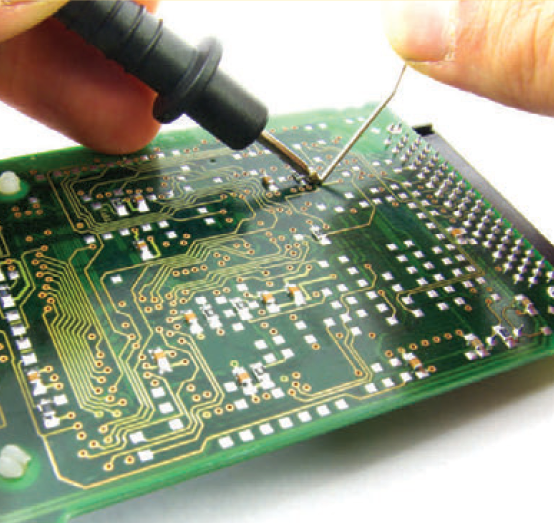 Φυσική για Μηχανικούς
Ηλεκτρικά Κυκλώματα Συνεχούς Ρεύματος
Εικόνα: Επισκευή μιας πλακέτας κυκλωμάτων ενός υπολογιστή. Χρησιμοποιούμε καθημερινά αντικείμενα που περιέχουν ηλεκτρικά κυκλώματα, συμπεριλαμβανομένων και κάποιων με πολύ μικρότερες πλακέτες από την εικονιζόμενη. Μεταξύ αυτών, έχουμε τα φορητά βιντεοπαιχνίδια, τα κινητά τηλέφωνα, και τις ψηφιακές φωτογραφικές μηχανές. Σε αυτό το κεφάλαιο, μελετάμε απλά ηλεκτρικά κυκλώματα και μαθαίνουμε πώς να τα αναλύουμε.
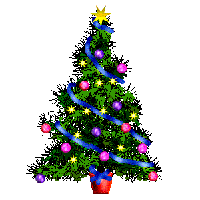 Ηλεκτρικά Κυκλώματα
Εισαγωγή
Τα κυκλώματα που θα δούμε περιέχουν τους δομικούς λίθους που συζητήσαμε ως τώρα
Αντιστάσεις, πυκνωτές, και πηγές διαφοράς δυναμικού (μπαταρίες)

Στην προσπάθεια ανάλυσής τους θα μάθουμε για τους Κανόνες του Kirchhoff
Προέρχονται από την αρχή διατήρησης της ενέργειας και την αρχή διατήρησης του φορτίου

Το ρεύμα που θα διαρρέει τα κυκλώματά μας θα είναι (αρχικά) σταθερό σε μέτρο και κατεύθυνση

Ας μιλήσουμε αρχικά για τον «πάροχο της ενέργειας»
Την «μπαταρία»
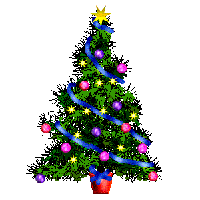 Ηλεκτρικά Κυκλώματα
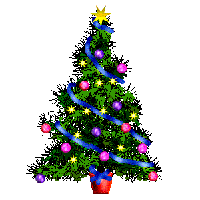 Ηλεκτρικά Κυκλώματα
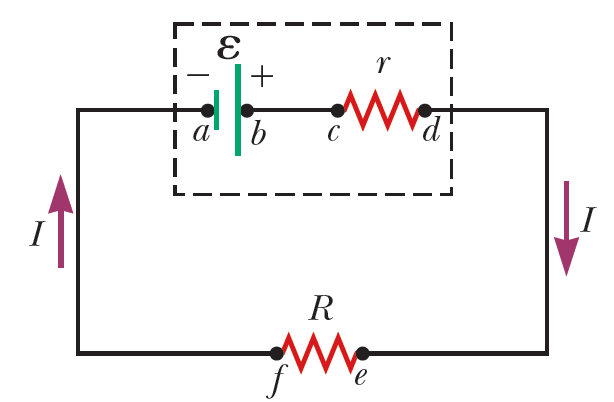 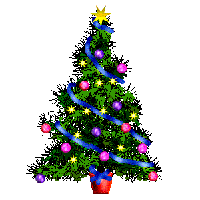 Ηλεκτρικά Κυκλώματα
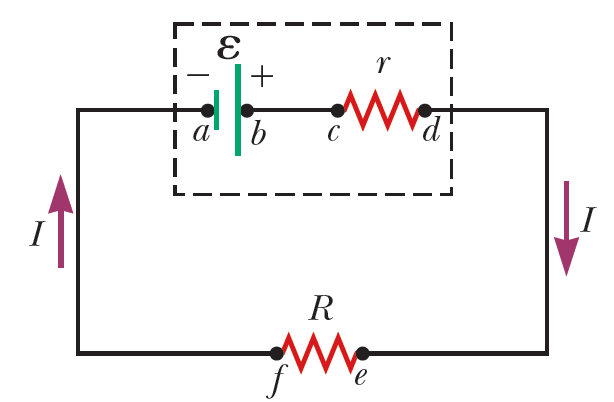 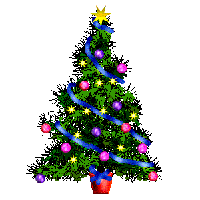 Ηλεκτρικά Κυκλώματα
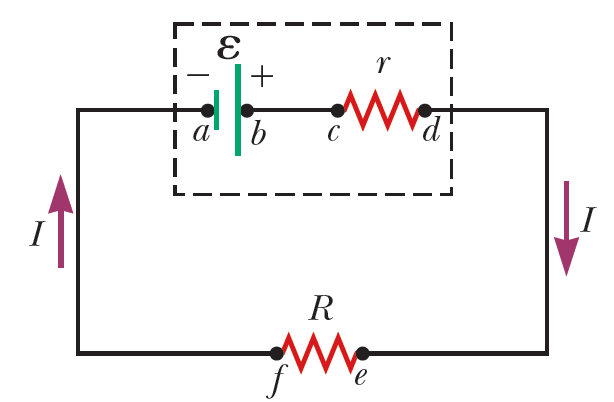 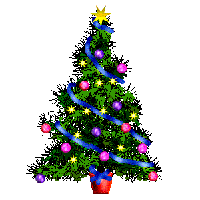 Ηλεκτρικά Κυκλώματα
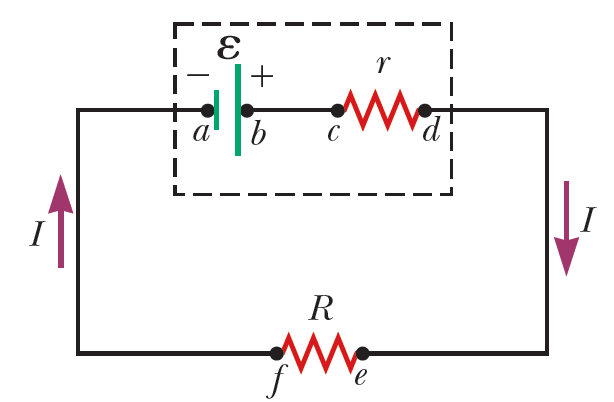 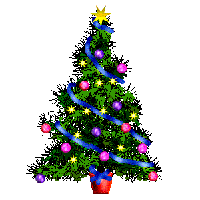 Ηλεκτρικά Κυκλώματα
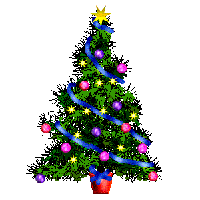 Ηλεκτρικά Κυκλώματα
Αντιστάτες σε σειρά & παράλληλα
Ας δούμε αν μπορούμε να εφαρμόσουμε το ίδιο «σχέδιο» στους αντιστάτες, όπως κάναμε με τους πυκνωτές
Ας ξεκινήσουμε με μια διάταξη σε σειρά
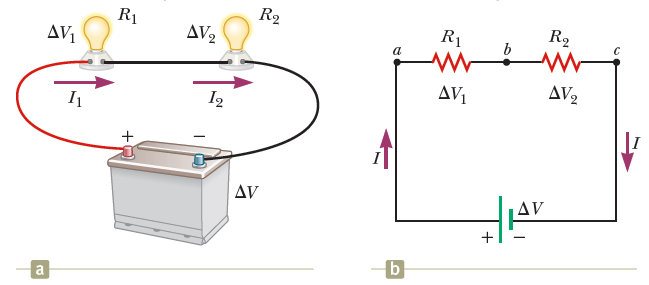 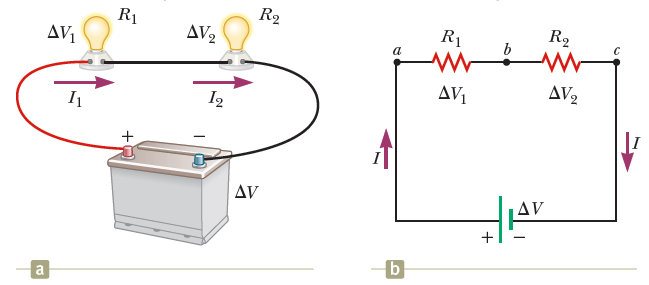 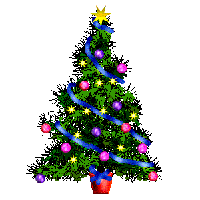 Ηλεκτρικά Κυκλώματα
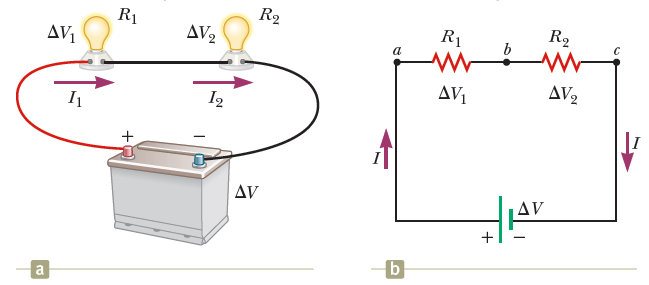 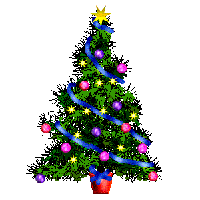 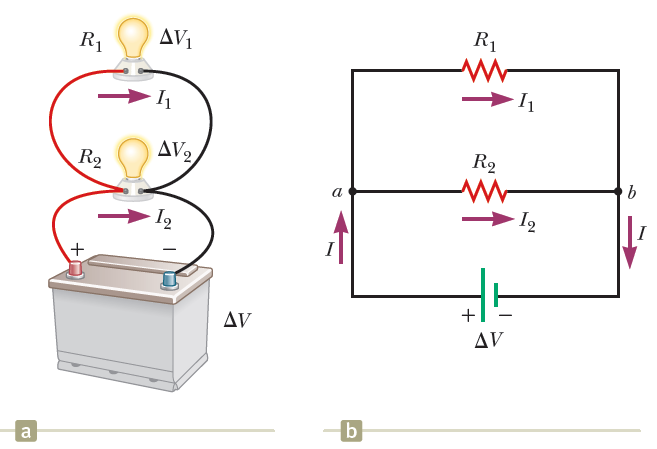 Ηλεκτρικά Κυκλώματα
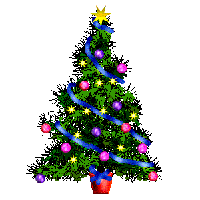 Ηλεκτρικά Κυκλώματα
Πυκνωτές
Αντιστάτες
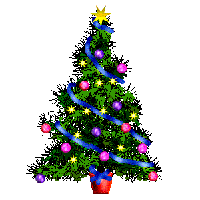 Ηλεκτρικά Κυκλώματα
Quiz:
Α) Βρείτε την ισοδύναμη αντίστασηΒ) Αν η διάταξη συνδεθεί σε μιαδιαφορά δυναμικού 7 V, πόσηθα είναι η διαφορά δυναμικούστον πρώτο αντιστάτη, των 8 Ω?
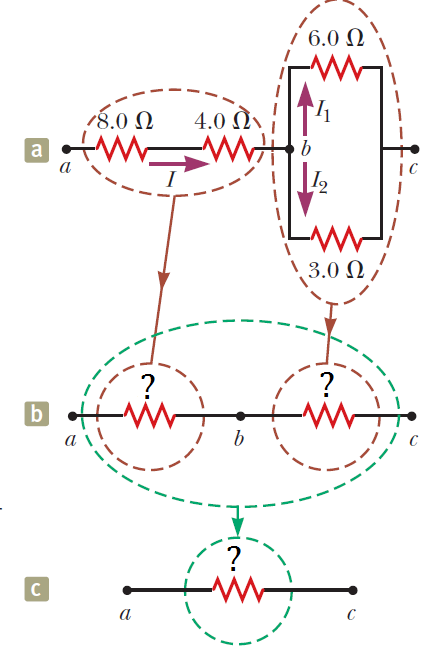 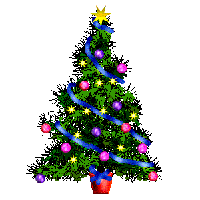 Ηλεκτρικά Κυκλώματα
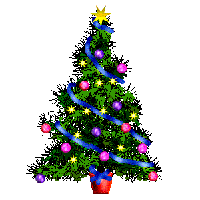 Ηλεκτρικά Κυκλώματα
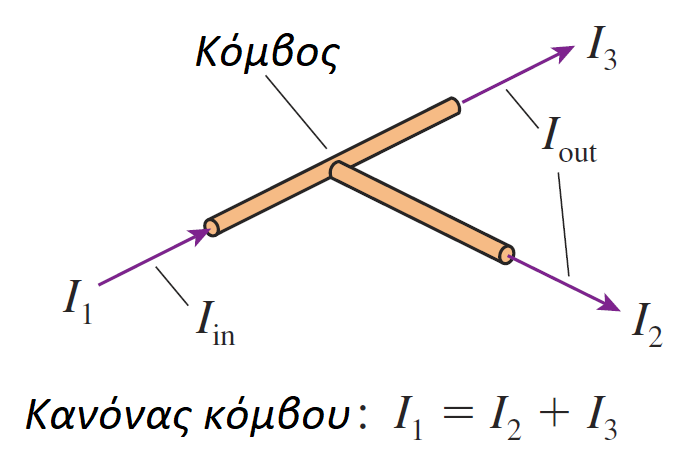 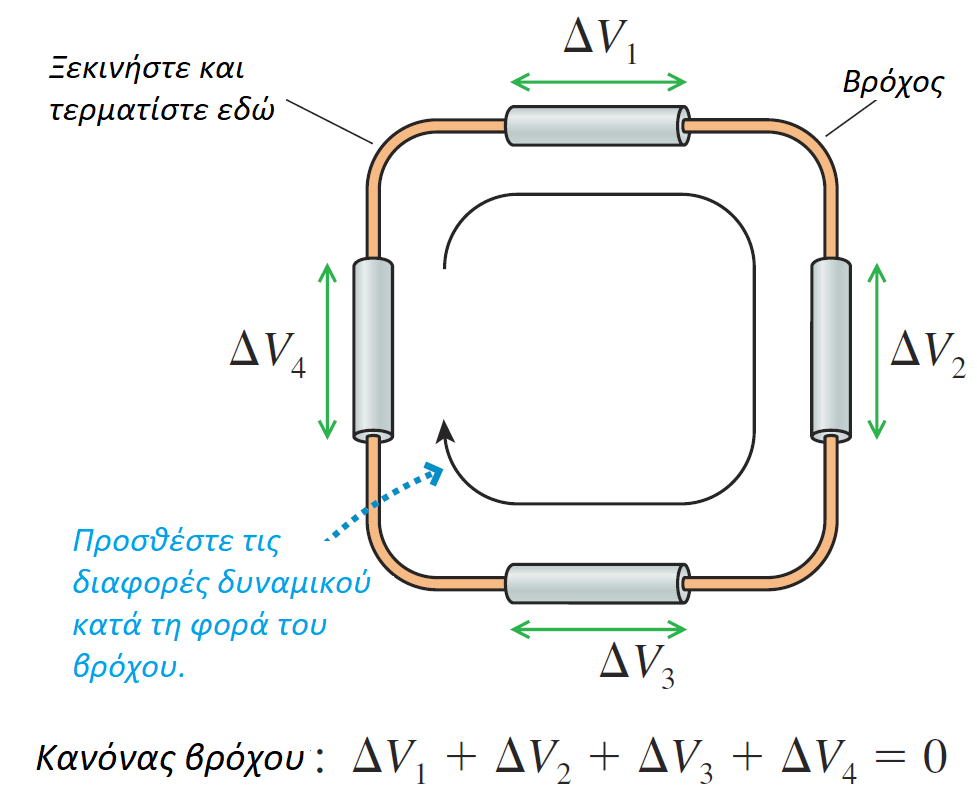 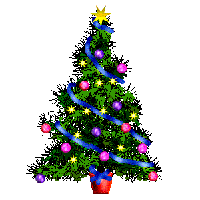 Ηλεκτρικά Κυκλώματα
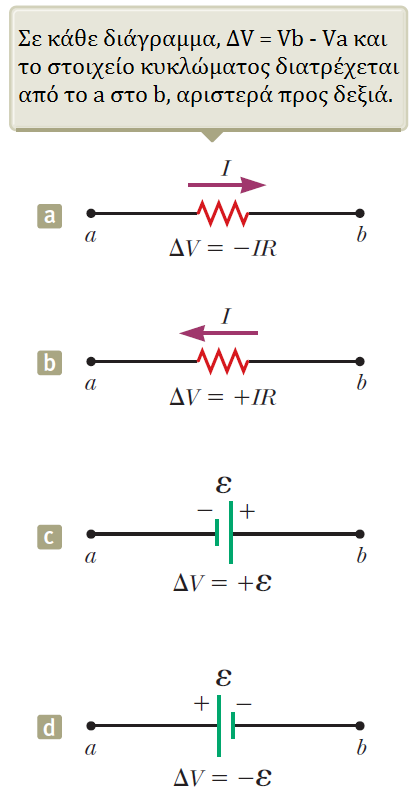 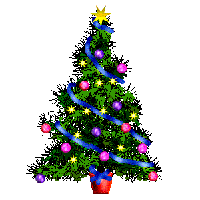 Ηλεκτρικά Κυκλώματα
Παράδειγμα:
Ένα κύκλωμα απλού βρόχου περιέχει δυο αντιστάτες και δυο πηγές όπως στο σχήμα. Βρείτε το ρεύμα που διαρρέει το κύκλωμα.
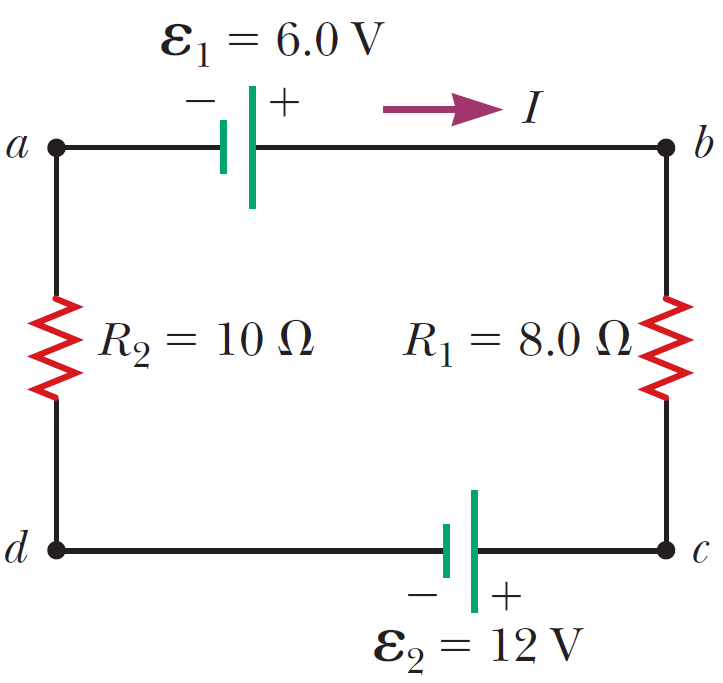 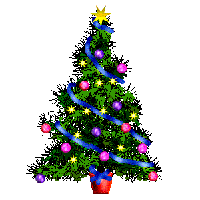 Ηλεκτρικά Κυκλώματα
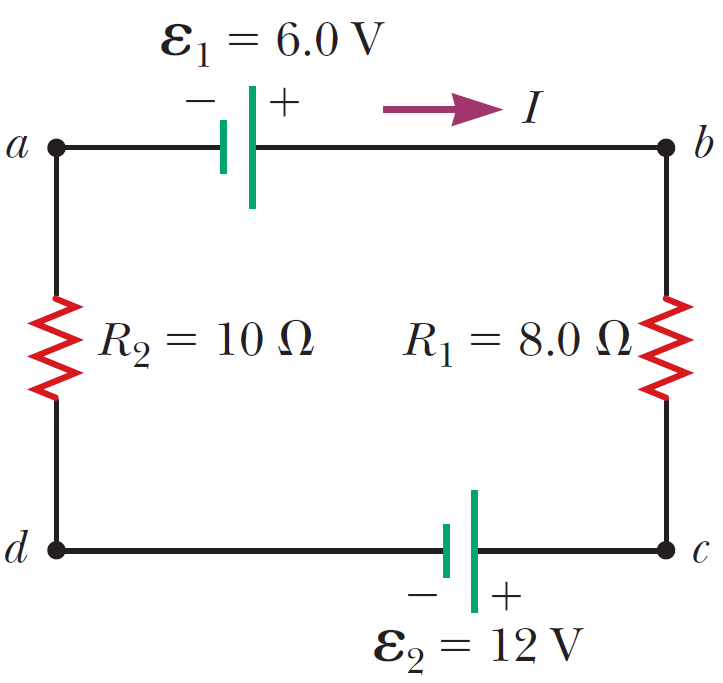 Παράδειγμα – Λύση:
Βρείτε το ρεύμα που διαρρέει το κύκλωμα.
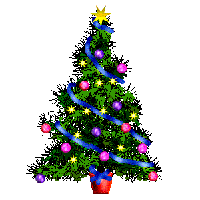 Ηλεκτρικά Κυκλώματα
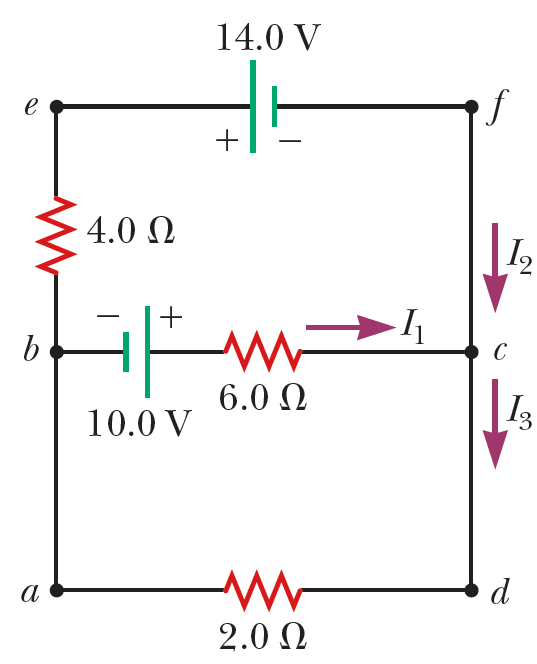 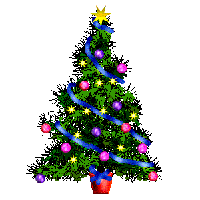 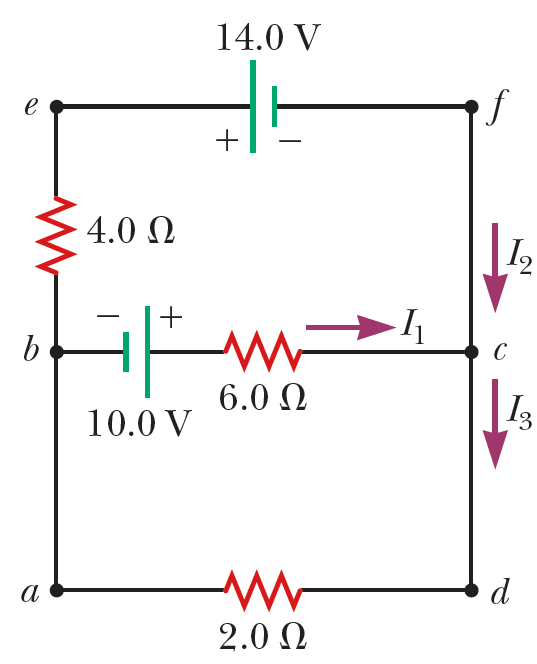 Ηλεκτρικά Κυκλώματα
Παράδειγμα – Λύση:
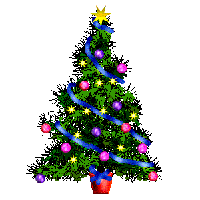 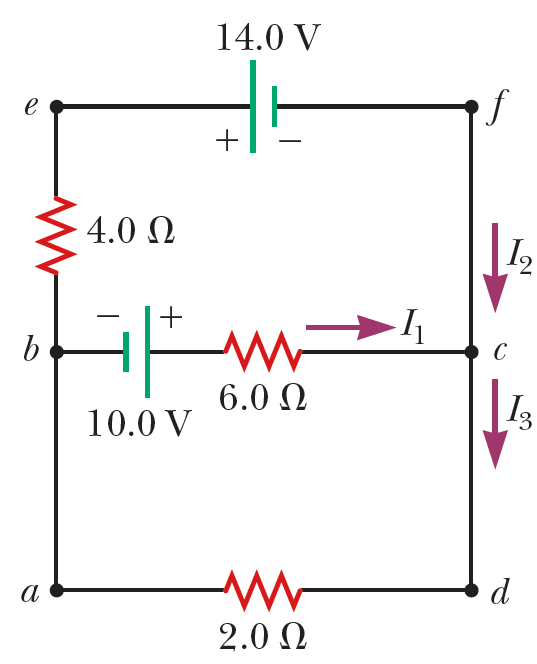 Ηλεκτρικά Κυκλώματα
Παράδειγμα – Λύση:
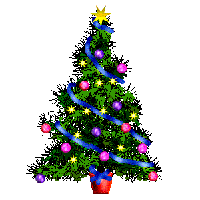 Ηλεκτρικά Κυκλώματα
Κυκλώματα RC
Ως τώρα αναλύσαμε κυκλώματα όπου το ρεύμα είναι σταθερό.

Αν όμως αρχίσουμε να χρησιμοποιούμε πυκνωτές στα κυκλώματά μας, το ρεύμα εξακολουθεί να έχει την ίδια κατεύθυνση αλλά το μέτρο του μπορεί να αλλάζει σε διαφορετικές χρονικές στιγμές

Ένα κύκλωμα που αποτελείται από συνδυασμούς αντιστάσεων και πυκνωτών ονομάζεται RC-κύκλωμα
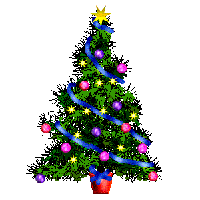 Ηλεκτρικά Κυκλώματα
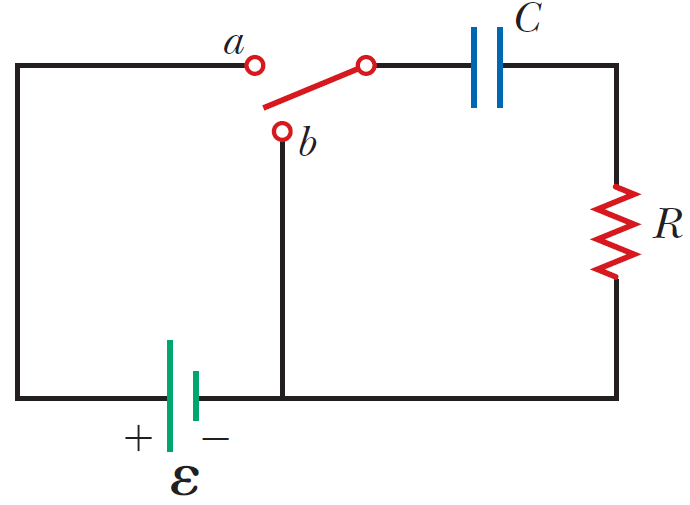 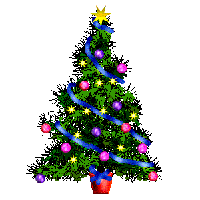 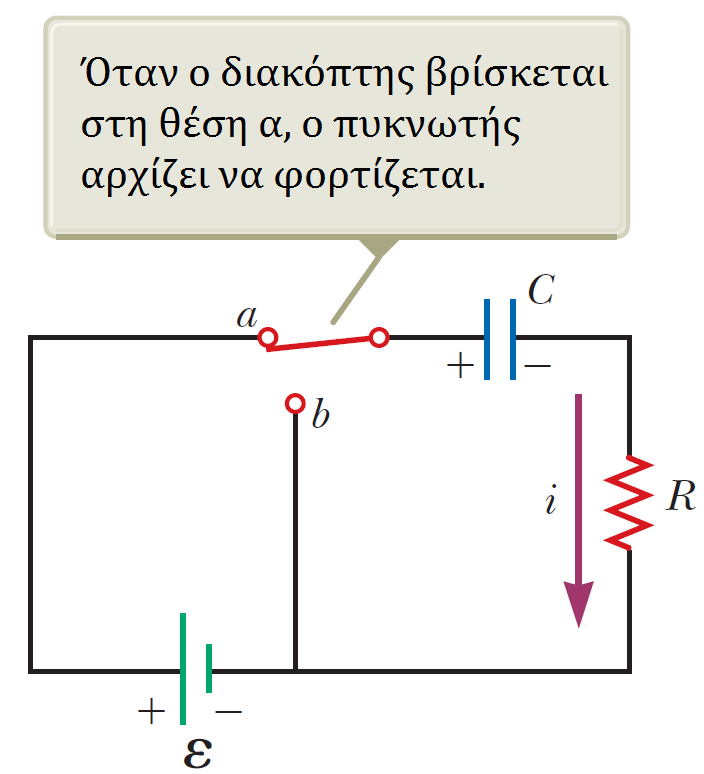 Ηλεκτρικά Κυκλώματα
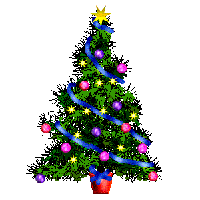 Ηλεκτρικά Κυκλώματα
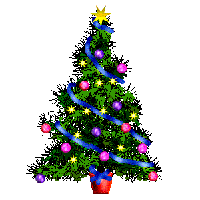 Ηλεκτρικά Κυκλώματα
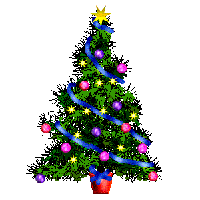 Ηλεκτρικά Κυκλώματα
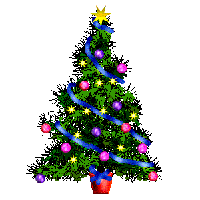 Ηλεκτρικά Κυκλώματα
Φόρτιση πυκνωτή
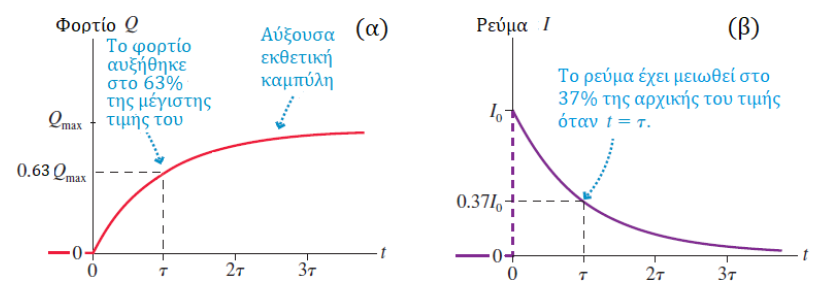 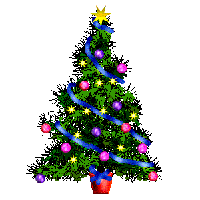 Ηλεκτρικά Κυκλώματα
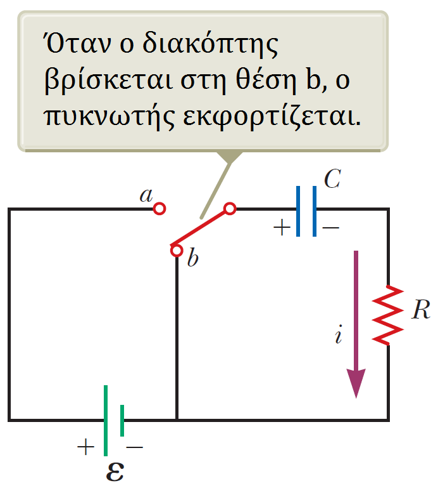 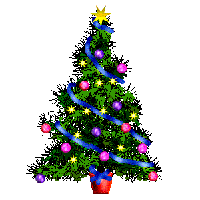 Ηλεκτρικά Κυκλώματα
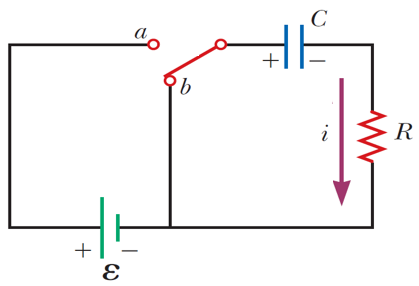 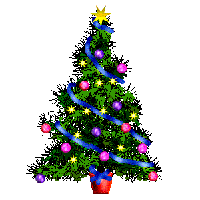 Ηλεκτρικά Κυκλώματα
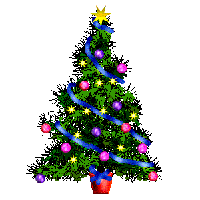 Ηλεκτρικά Κυκλώματα
Εκφόρτιση πυκνωτή
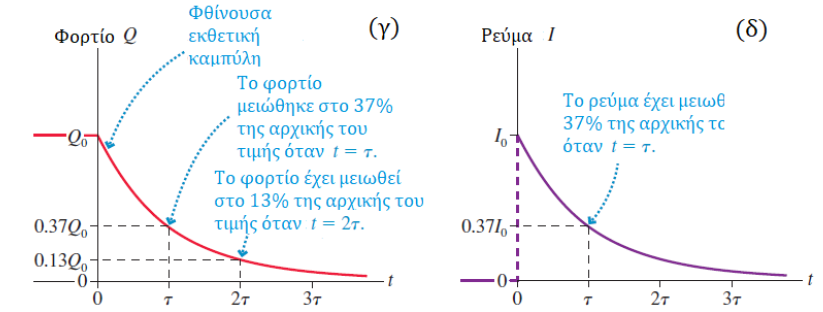 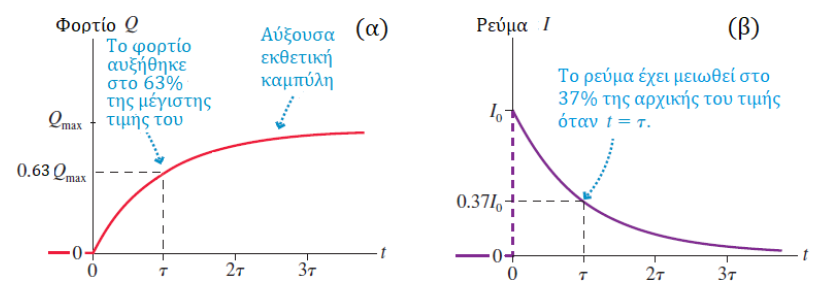 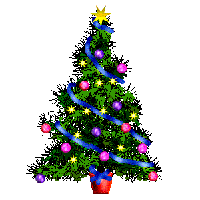 Ηλεκτρικά Κυκλώματα
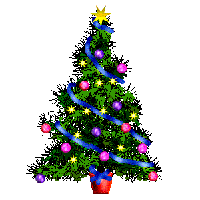 Ηλεκτρικά Κυκλώματα
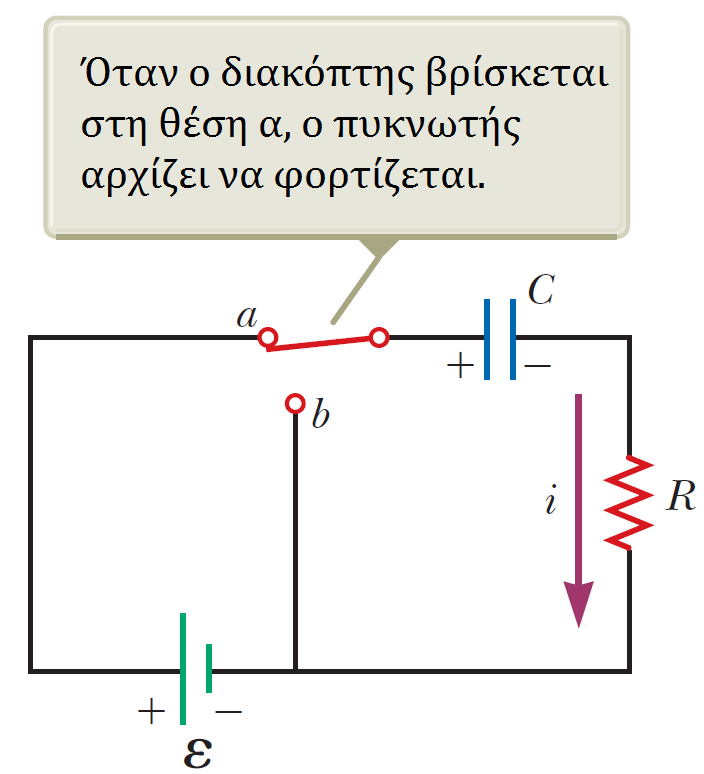 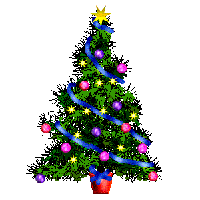 Ηλεκτρικά Κυκλώματα
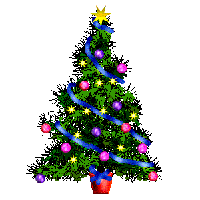 Ηλεκτρικά Κυκλώματα
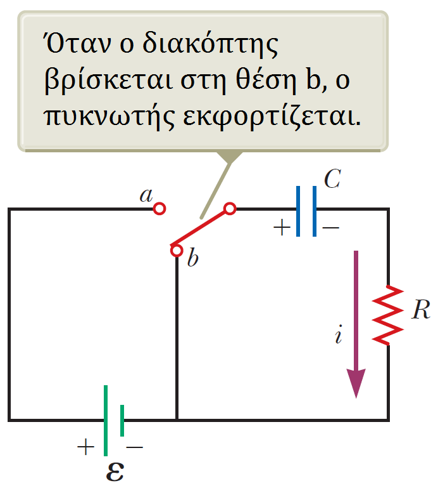 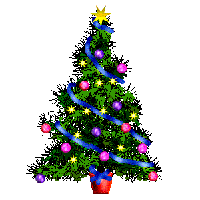 Ηλεκτρικά Κυκλώματα
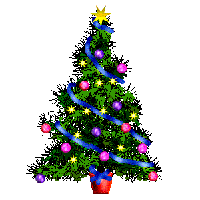 Ηλεκτρικά Κυκλώματα
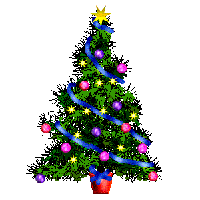 Ηλεκτρικά Κυκλώματα
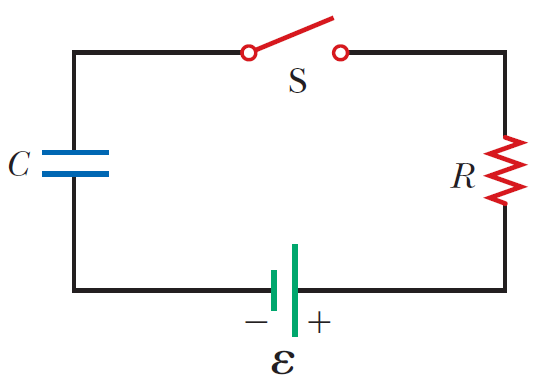 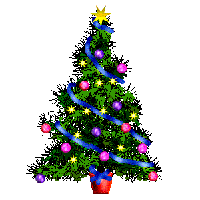 Ηλεκτρικά Κυκλώματα
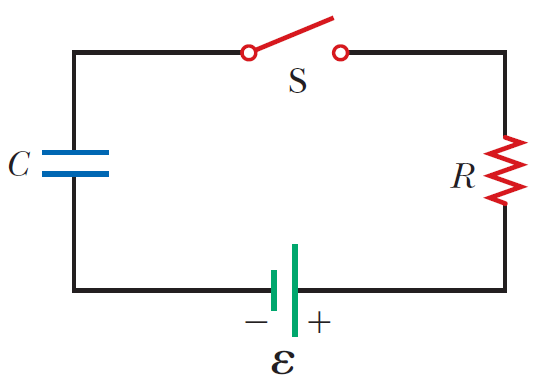 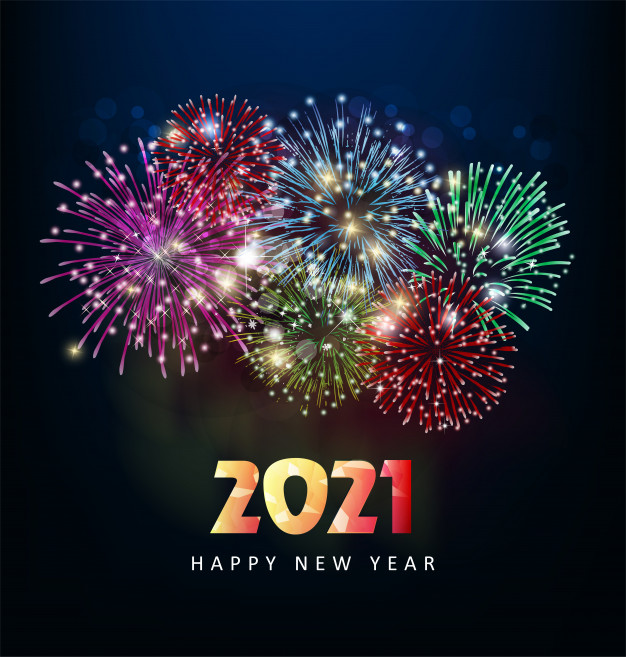 Τέλος Διάλεξης